Delta-Variante in Deutschland, Stand und Modellierung2021-KW24
Stefan Kröger, Claudia Sievers, Alexander Ullrich, Matthias an der Heiden
Berlin, 16. Juni 2021
B.1.617.2 Delta
Seit KW 11:
IfSG: 1305 Fälle (Nachweis/Verdacht)
DESH:1125 Seq.
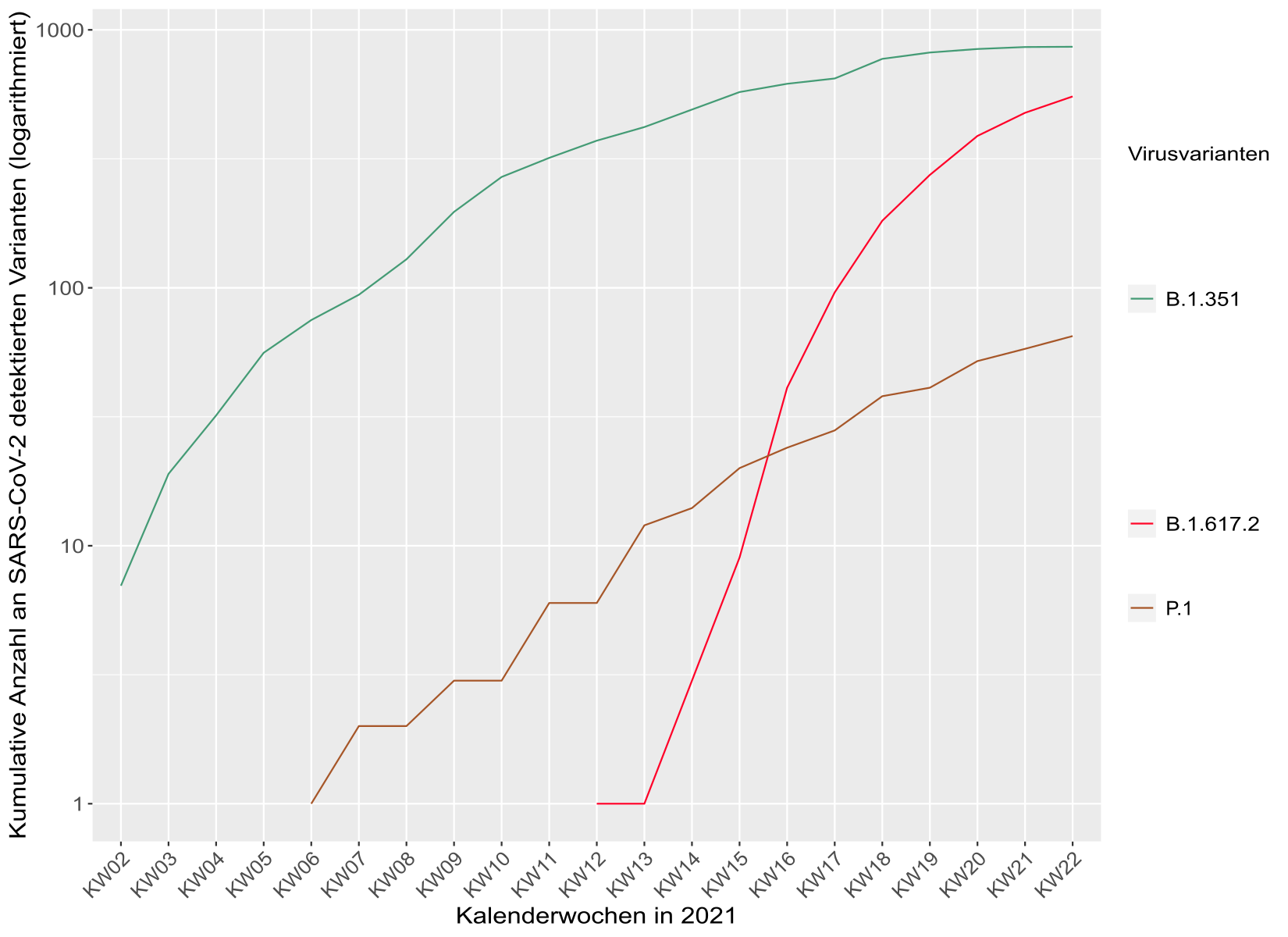 02.11.15
2
Modellierung der Anteile von VOC in der dritten COVID-19 Welle
Daten: 	Variants of Concern (VOC) aus der IMS-Zufallsstichprobe, 			d.h. Anteile der 4 VOC und alle übrigen Varianten, deren 			Genom im Rahmen der Stichprobe sequenziert wurde.
Zeitraum: Kalenderwoche 11/2021 (erster Delta-Fall) bis 22/2021
Verlauf: 	Der Verlauf der Anteile wurde mit einem multinomialen 			logistischen Regressionsmodell nachgebildet. 			Eine Extrapolation für eine oder zwei Wochen erscheint 					möglich.
3
Verlauf der wöchentlichen COVID-19 Fallzahlen nach Variante
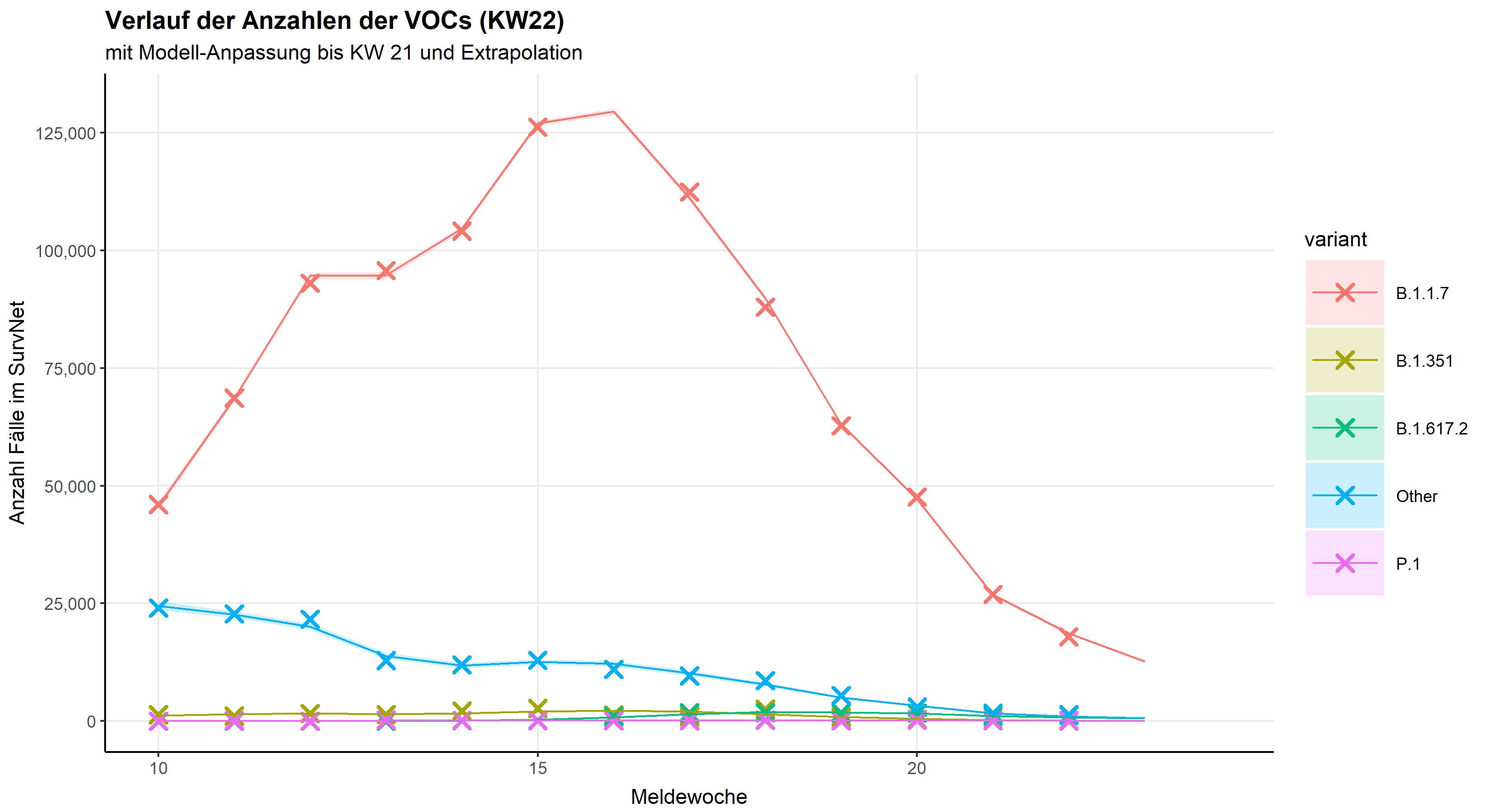 4
Verlauf der wöchentlichen Anteile nach COVID-19 Variante
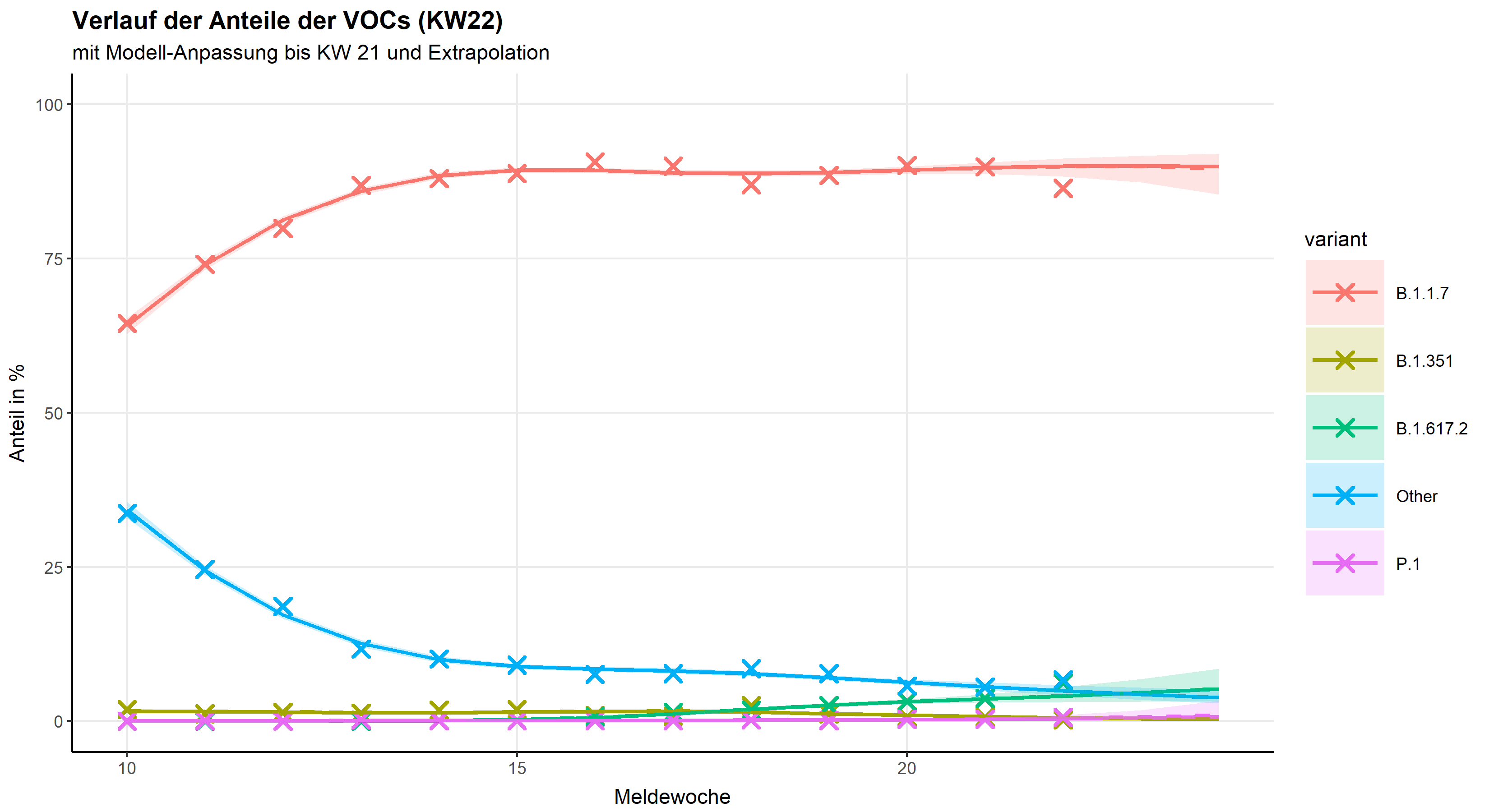 5
Verlauf der wöchentlichen Anteile (logarithmisch)
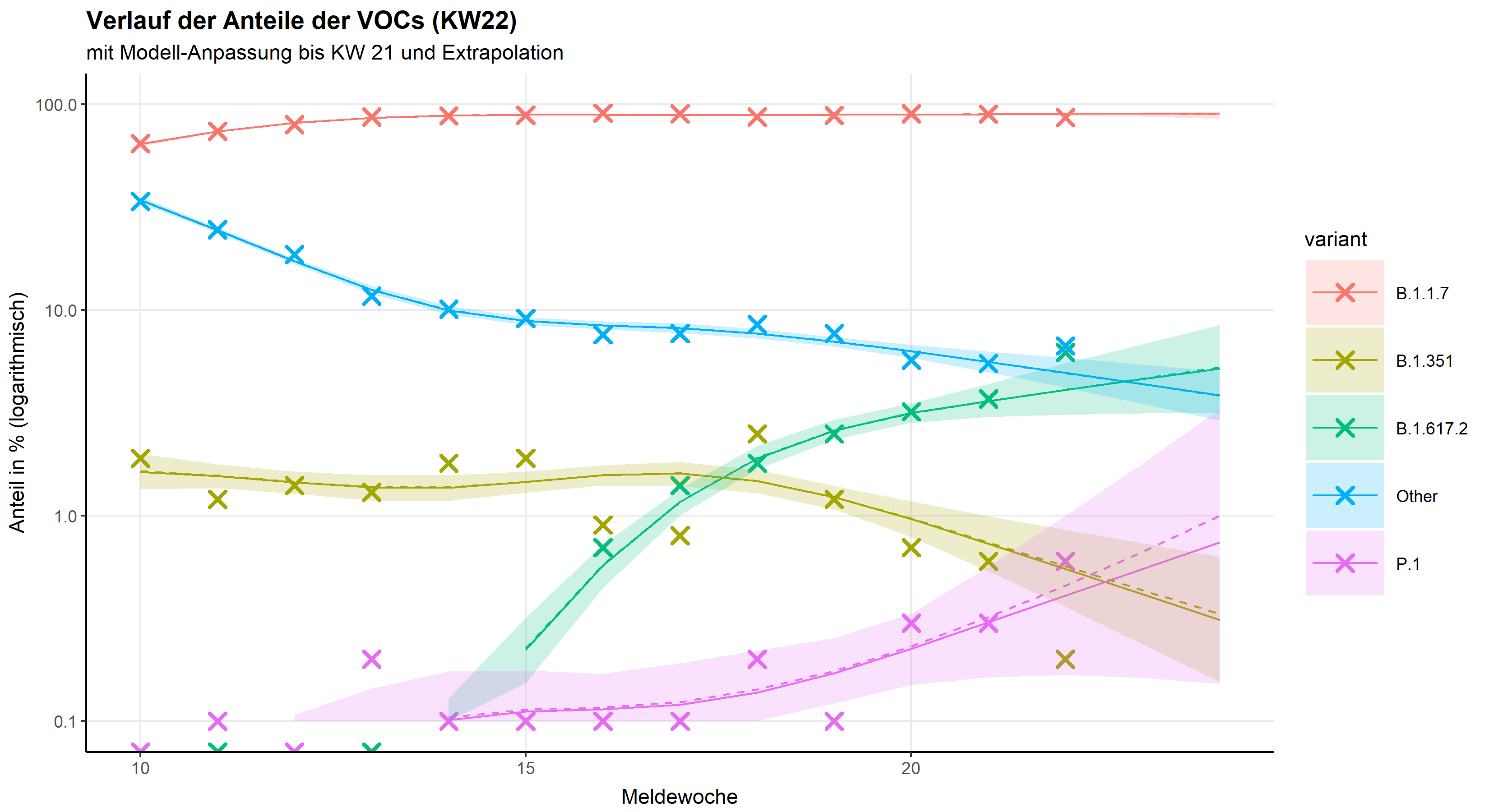 6
Verlauf der wöchentlichen COVID-19 Fallzahlen (logarithmisch)
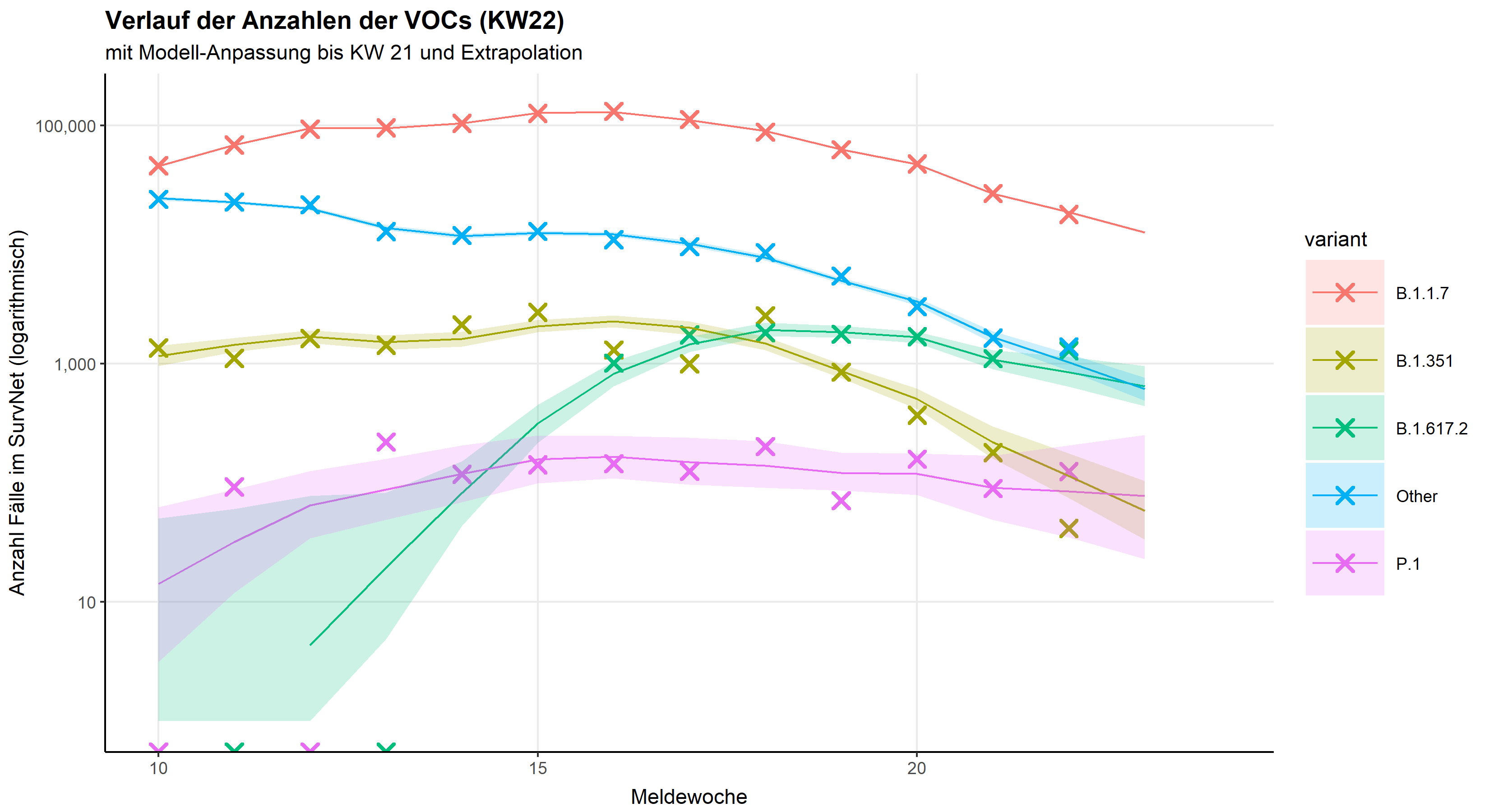 7